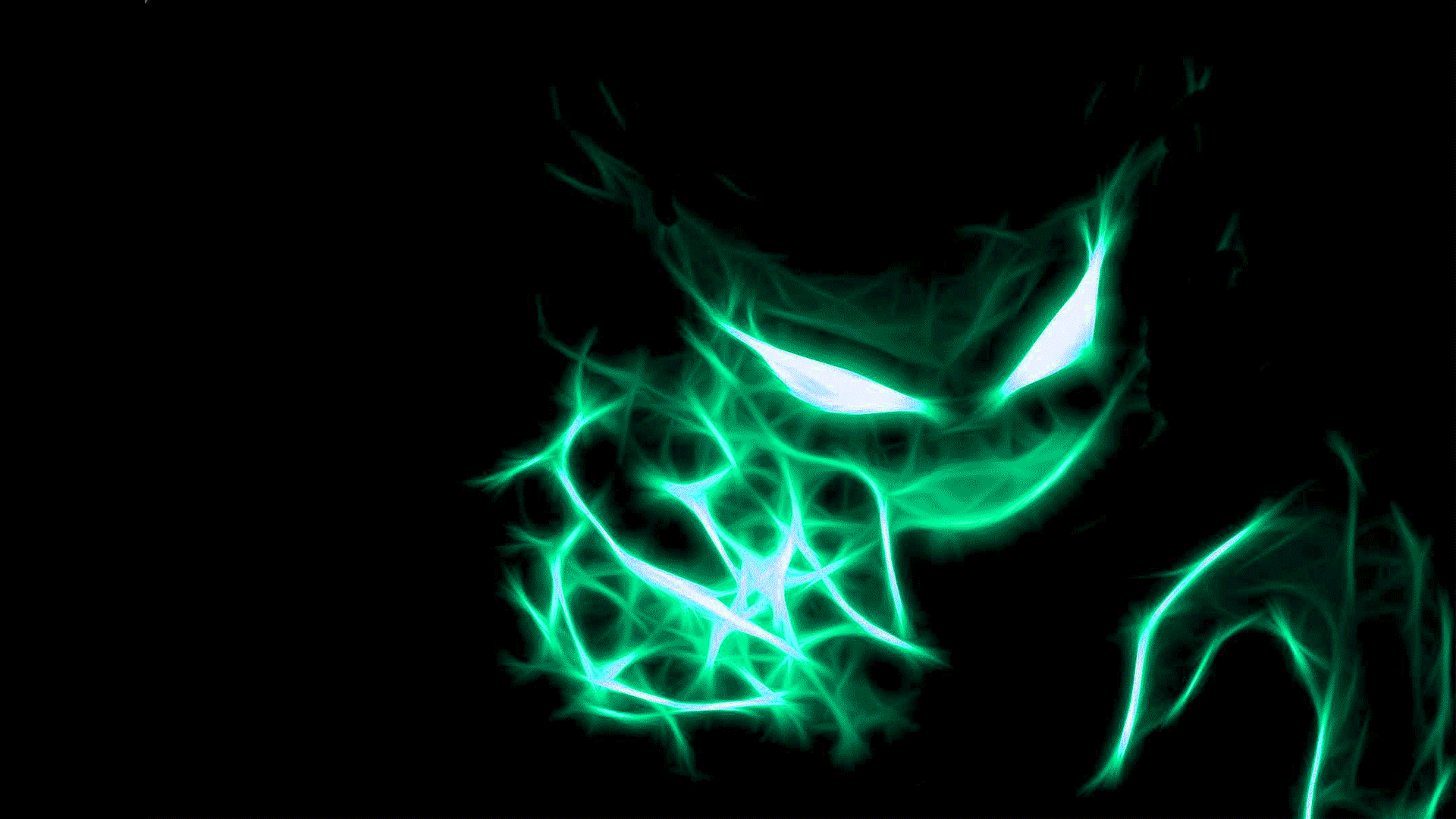 শুভেচ্ছা
নামঃ গোলাম কিবরিয়া 
পদবীঃ প্রভাষক 
বিষয়ঃ রসায়ন
রসায়ন ১ম পত্র 
করিমজান মহিলা কামিল – এম,এ মাদ্রাসা
চরফ্যাশন, ভোলা
ইমেইলঃ kibria80@gmail.com
মোবাইলঃ ০১৭১১ ৪৭৪০৫২
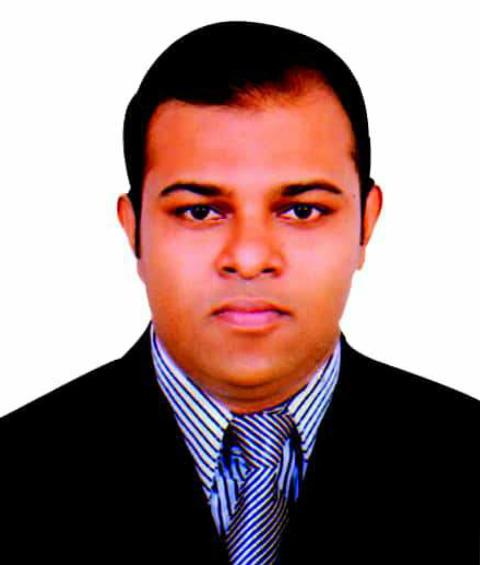 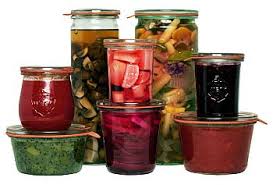 প্রিজাভেটিভ ছাড়া ও প্রিজারভেটিভ যুক্ত ফল
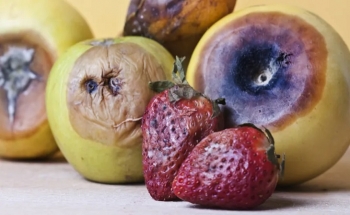 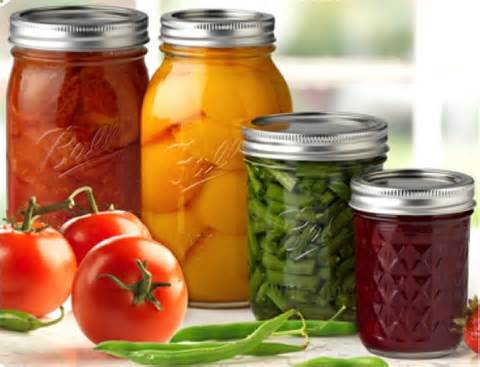 15-Nov-20
3
প্রিজারভেটিভস
শিখন ফল
১। প্রিজারভেটিভ কি তা বলতে পারবে ? 
২। প্রিজারভেটিভ  ছাড়া খাদ্য সংরক্ষণ করলে কি হয় তা ব্যাখ্যা  করতে পারবে ।
প্রিজারভেটিভস
যেসব পদাথ খাদ্যের সাথে পরিমিত পরিমানে মিশিয়ে খাদ্যকে বিভিন্ন অণূজীব এর আক্রমণ থেকে রক্ষা করে তাদের প্রিজারভেটিভস বলে।
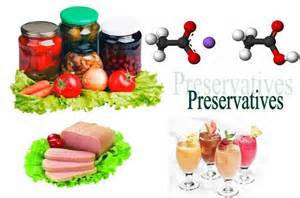 15-Nov-20
6
কৃএিম বা রাসায়নিক
প্রাকৃতিক
প্রিজারভেটিভস
15-Nov-20
7
প্রাকৃতিক খাদ্য প্রিজারভেটিভস
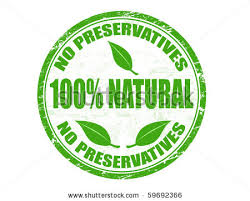 15-Nov-20
MD MAYNUL HOSSAIN
8
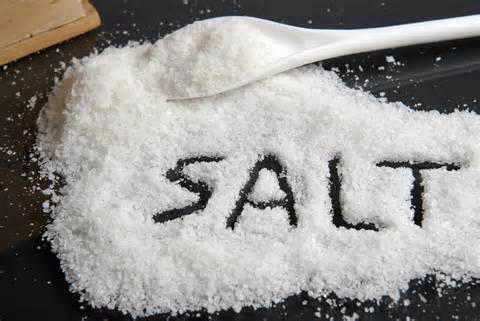 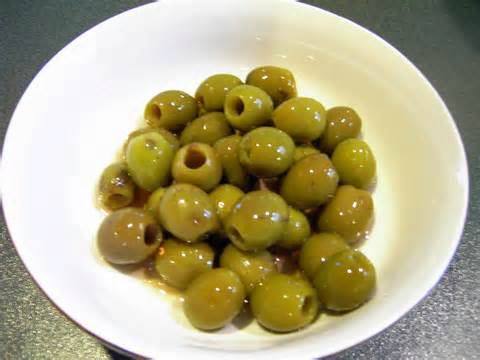 লবন
এর বিভিন্ন ঘনমাএার দ্রবন খাদ্য দ্রব্য থেকে মুক্ত পানিকে শুষে নিয়ে অণুজীব জম্মানোর অনুকূল পরিবেশ সৃষ্টিতে বাধা দেয়।
9
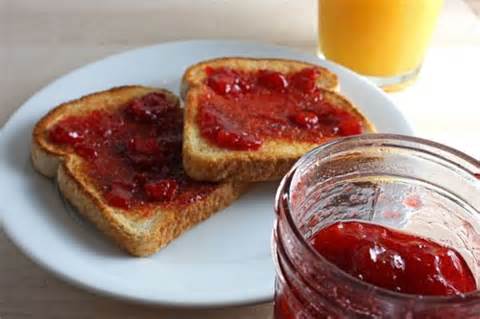 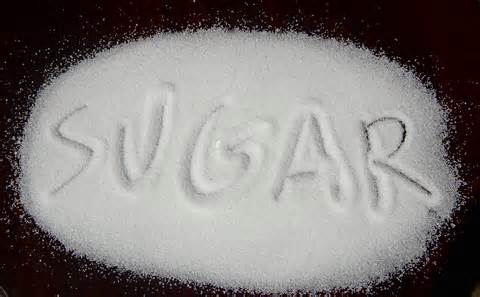 চিনি
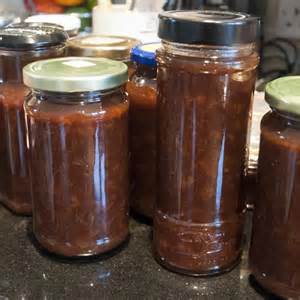 (৬৫-৭0)%চিনির দ্রবন অণুজীব জম্মানোর অনুকূল পরিবেশ সৃষ্টিতে বাধা দেয়। খাদ্যর অতিরিক্ত আদ্রতা শোষণ করে খাদ্য সংরক্ষণ করে।
15-Nov-20
MD MAYNUL HOSSAIN
10
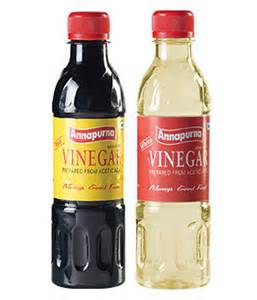 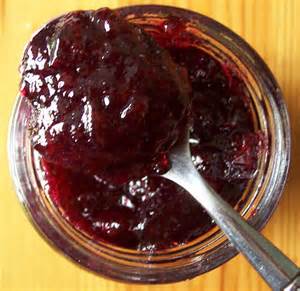 এসিটিক এসিড
ভিনেগার হিসেবে এসিটিক এসিড ব্যবহার করা হয়।খাদ্যের সাথে ভিনেগার ব্যবহার করলে খাদ্যের ব্যাকটেরিয়া ও ঈস্টের বিরুদ্ধে এটি প্রতিরোধ গড়ে তোলে।অধিকাংশ অণুজীবেরর বংশবিস্তারে অনুকুল  পরিসর ভিনেগার খাদ্যের  মান থেকে	এর নিচে নেমে আসে।ফলে খাদ্য দ্রব্যে অণুজীবের বংশবিস্তারে বাধা পায়। এটি আচার ও সস তৈরিতে ব্যাপক পরিমানে ব্যবহৃত হয়।
15-Nov-20
11
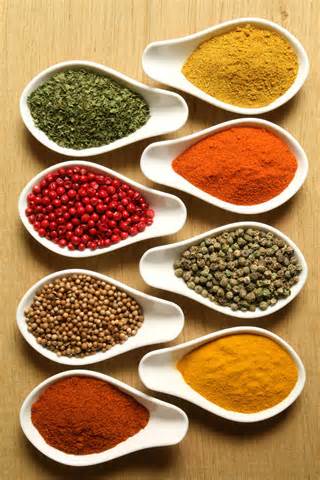 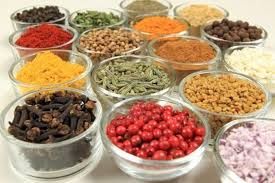 মসলা
লবং,সরিষা , হলু্‌দ ইত্যাদি খাদ্যের জারিত হওয়া থেকে রক্ষা করে খাদ্য সংরক্ষণ করে।
15-Nov-20
MD MAYNUL HOSSAIN
12
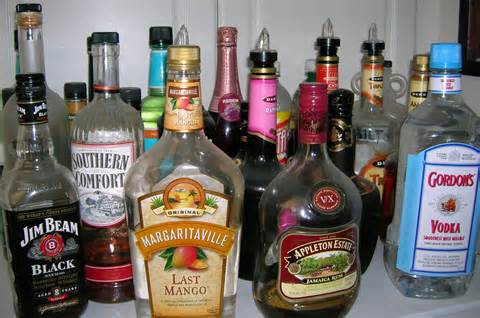 ইথানল
অ্যালকোহল
ইথানল একটি শক্তিশালী জীবাণুনাশক পদাথ।এর ঘনমাএা 70-95% হলে বেশি কাযকর হয়। মিথানল বিষাক্ত।ফলে খাদ্য সংরক্ষণে এটি ব্যবহৃত হয় না।
15-Nov-20
13
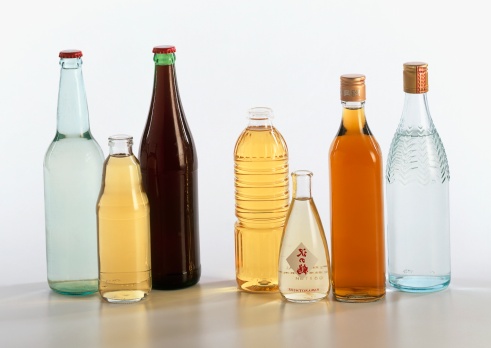 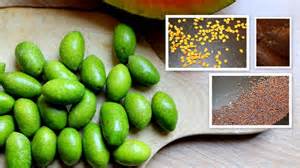 তেল
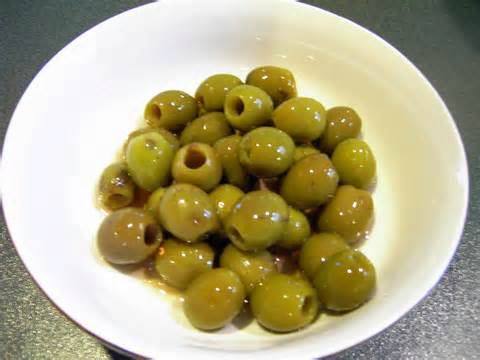 তেল অনুজীবকে খাদ্যর সংস্পর্শে আসতে বাধা দেয়।এছাড়া খাদ্যের জারিত হওয়া থেকে রক্ষা করে খাদ্য সংরক্ষণ করে।আচার তৈরীতে  প্রচুর সরিষার তেল ব্যাবহৃত হয়।
15-Nov-20
14
সাইট্রিকএসিড
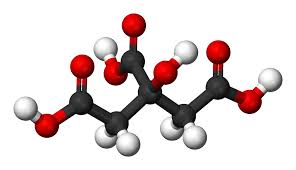 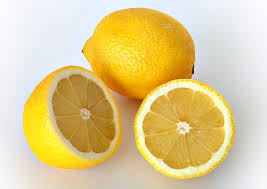 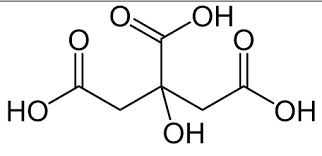 15-Nov-20
15
জৈব এসিড ও তার লবন
সাইট্রিক এসিড,প্রোপায়নিক এসিড,ল্যাকটিক এসিড এবং তাদের লবন বাহির থেকে যোগ করা হয়।ফলের ঘ্রাণ ও সংরক্ষণের জন্য সিরাপ, ড্রিংকস, জ্যাম, জেলিতে সাইট্রিক এসিড যোগ করা হয়।
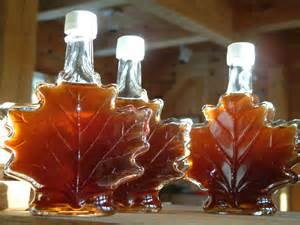 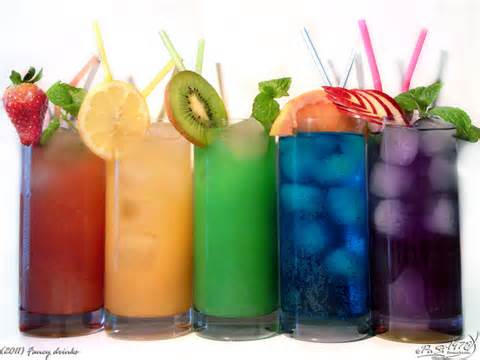 15-Nov-20
16
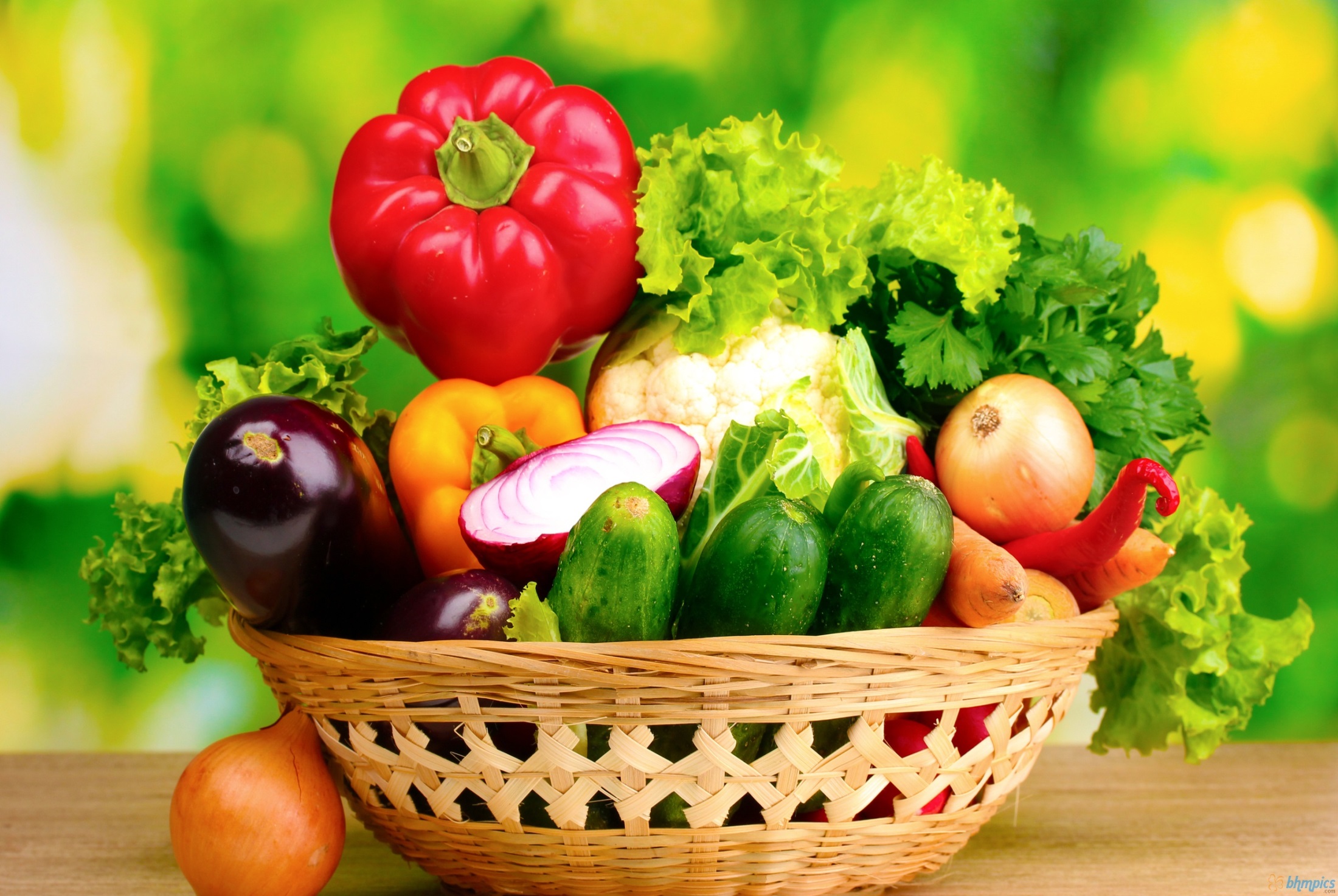 ধন্যবাদ